Power of Variation & Value of Nurses in the Community
Michelle MelloClinical Lead, Personalised Care Group
Professor Muir Gray
Clinical Advisor, NHS RightCare
Awareness is the 
1st step to population
healthcare
improvement
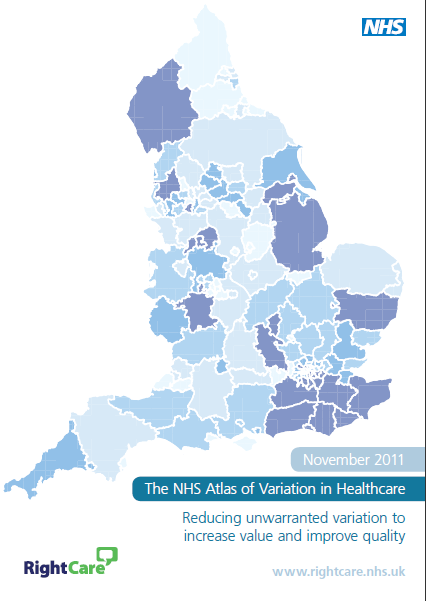 If the existence of clinical and financial variation is unknown, the debate about whether it is unwarranted cannot take place
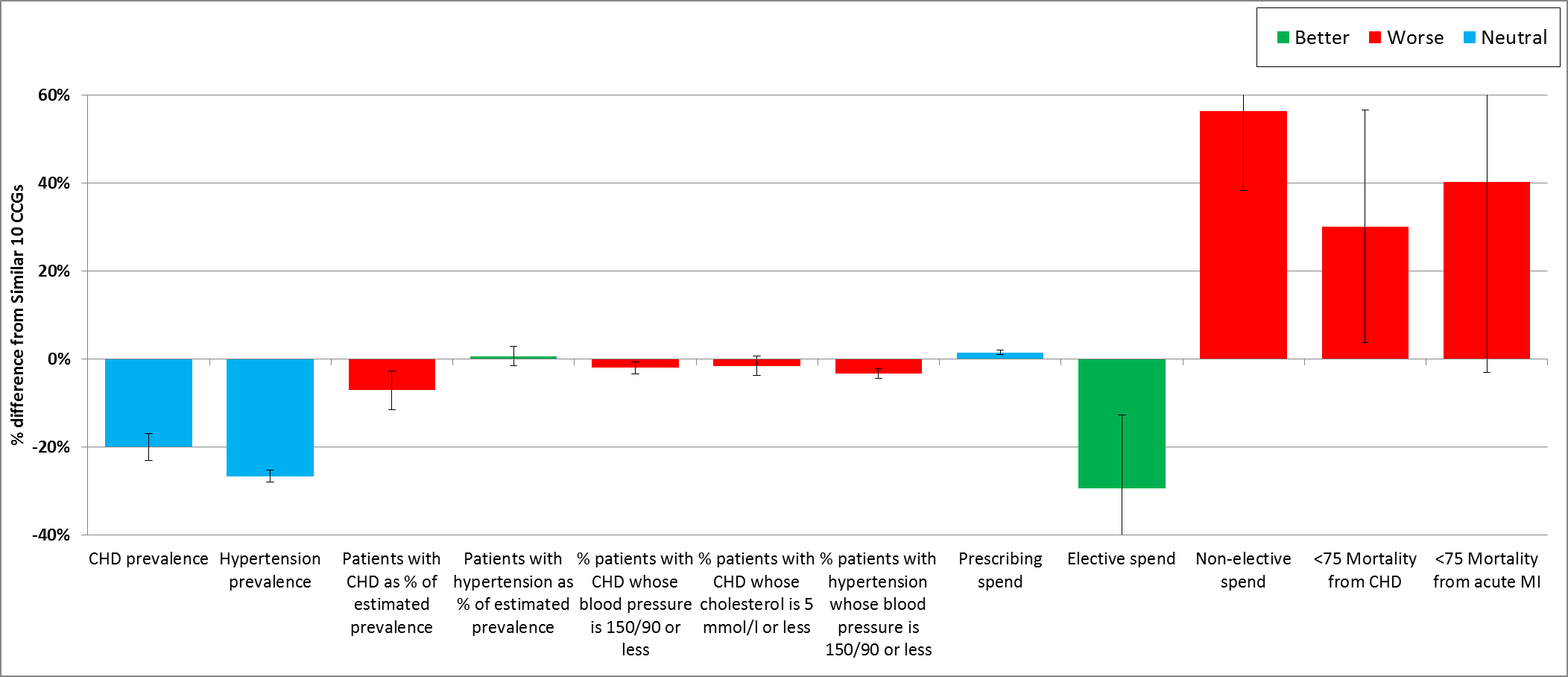 Why is variation important?
Some variation is good
Optimal vs standard pathways
Links with overuse & underuse which can lead to low value care (outcomes, experience & cost)
As nurses we can directly influence
3
What is unwarranted variation?
Where the variation can’t be explained and may have harmful consequences

Help us understand the differences in: 
how services are provided
the outcomes being achieved
what they cost
4
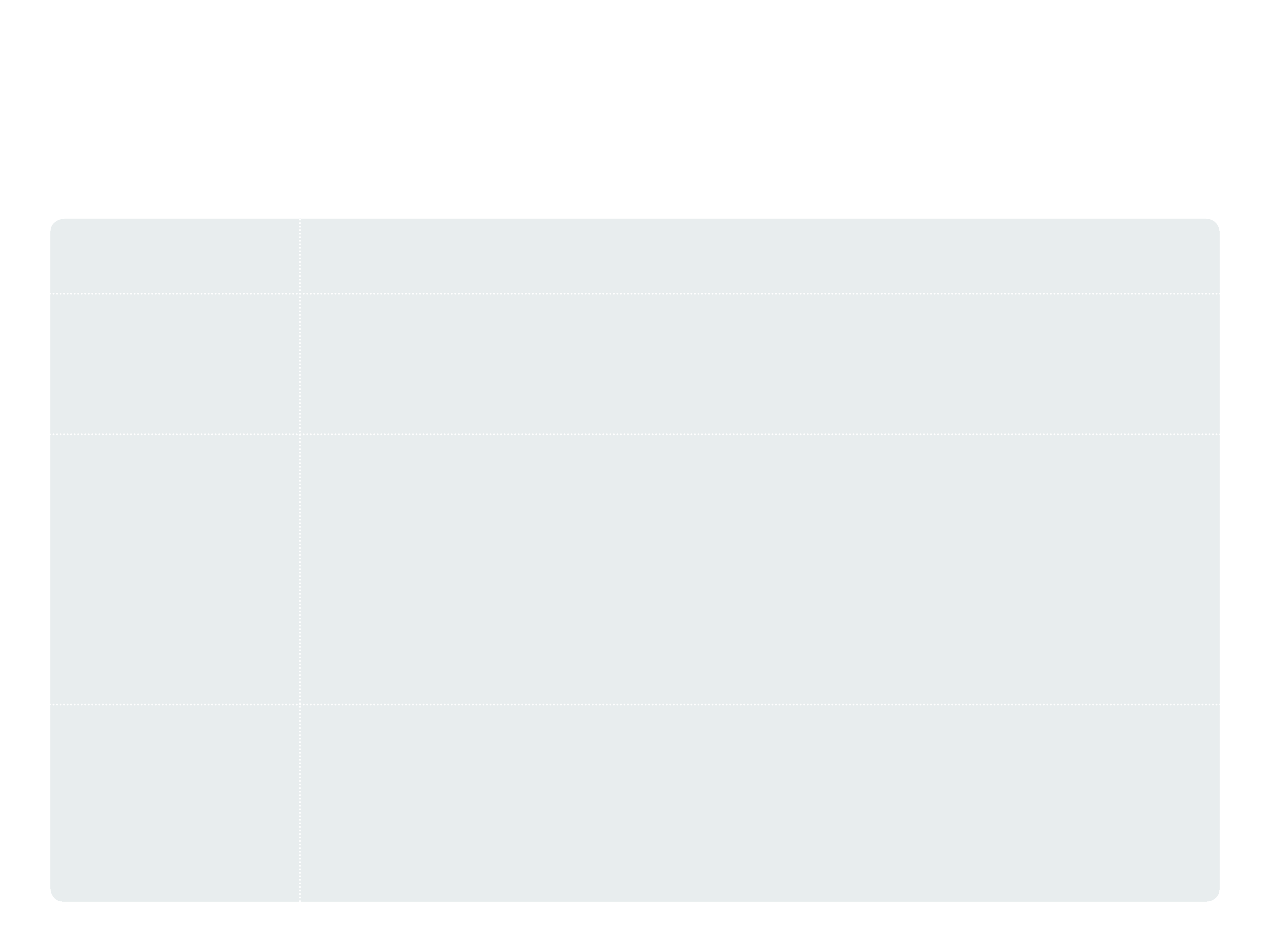 NHS RightCare’s essentials of population healthcare
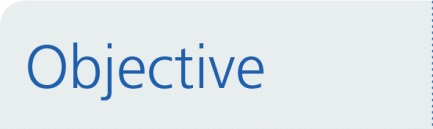 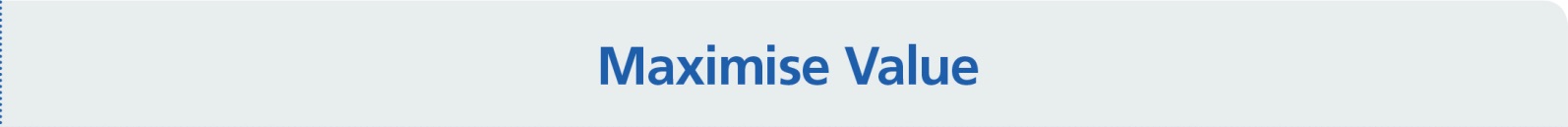 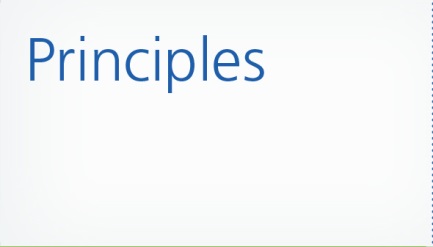 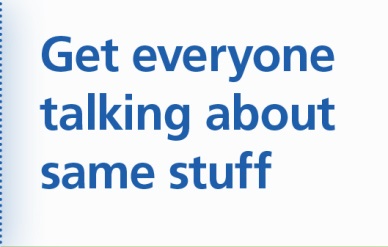 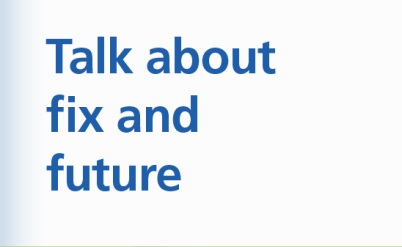 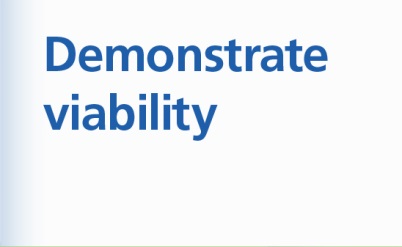 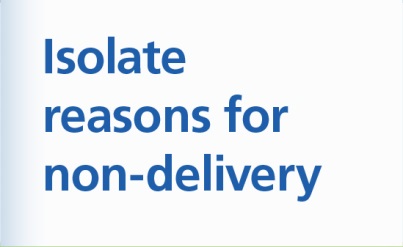 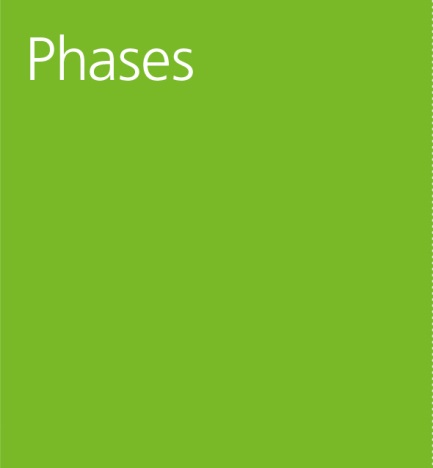 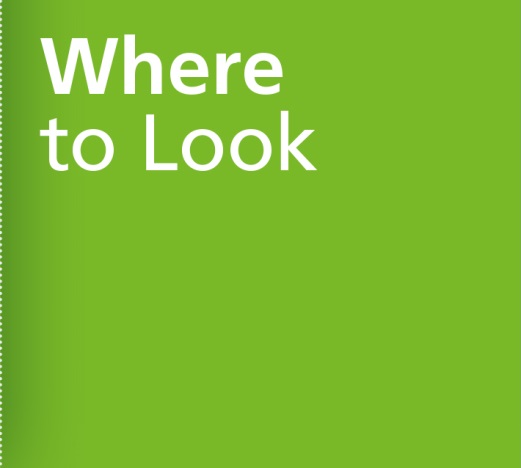 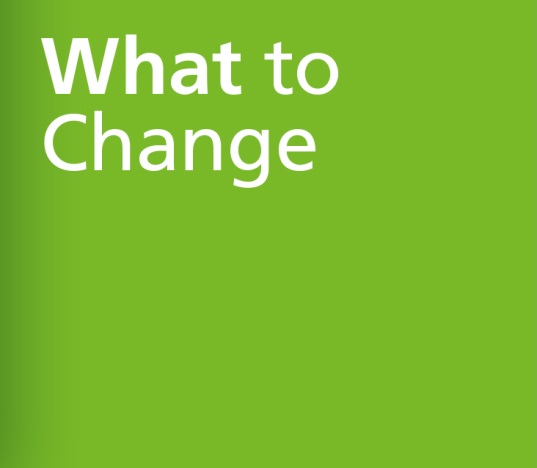 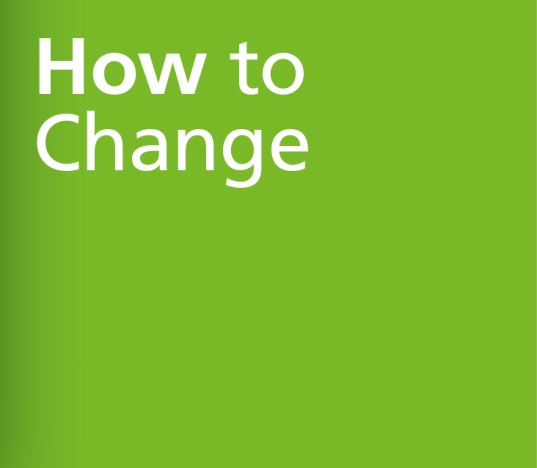 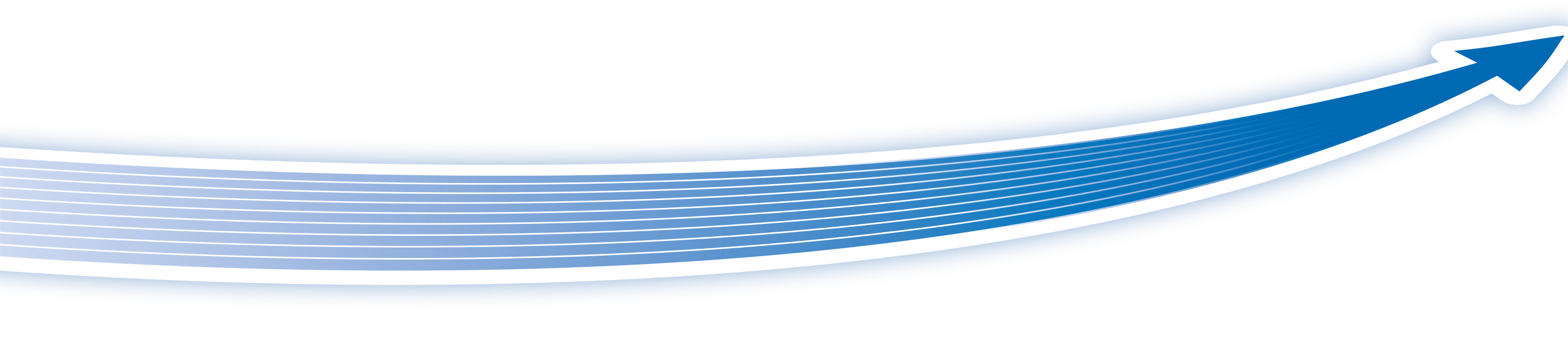 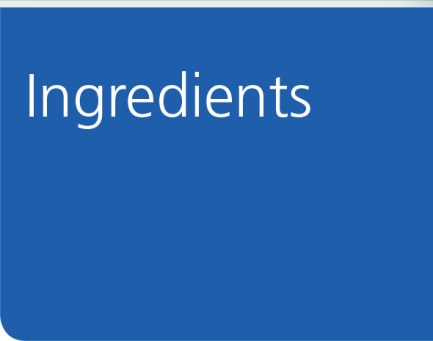 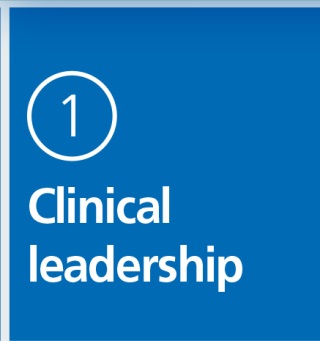 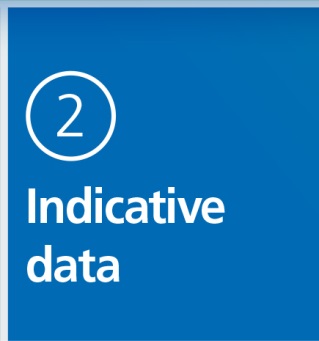 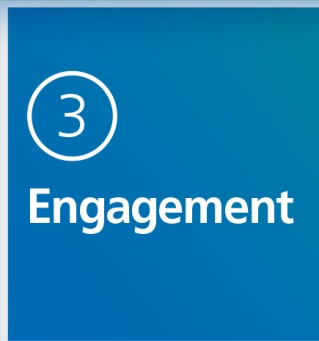 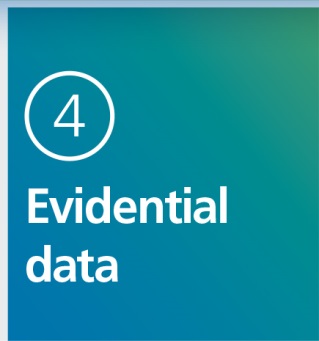 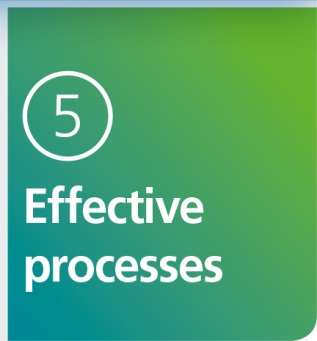 Betty’s story
6
Statistics
The annual cost of managing wounds in the NHS and associated comorbidities is £5.3 billion
1.5% of the UK population are estimated to have a leg ulcer (of patients recorded in an NHS setting with a wound within one year) 
There is evidence of unwarranted variation in the assessment and treatment of leg ulcers (see the main paper and the research studies referenced.)
Wound care is 39% of a district nursing service workload (NHS Benchmarking 2016 annual audit)
[Speaker Notes: (rate of falls & 10 days)]
Betty and the sub-optimal pathway
Prevention Focus
Funding and efficiency
Health and wellbeing
Care  and quality
Expensive dressings and treatment 
Hospital costs
Delayed assessment 
Greater understanding of need is required
Poor impact on the patient and staff
Delayed healing
Increased side effects and complications
Poorer outcomes
Poorer use of resources
Poorer  experience
Betty and the optimal pathway
Prevention Focus
Funding and efficiency
Health and wellbeing
Care and quality
Faster healing
Reduced side effects
Timely
Timely assessment 
Greater understanding of need
Reduced dressing costs
Better organisation of care
Better use of resources
Better outcomes
Better experience
Financial information
In the suboptimal scenario:
-	Dressings represent £1,353 (24%) of the total costs versus £88 in the optimal pathway.
-	Clinical time represents £2,139 (38%) of the total costs versus £195 in the optimal pathway.
Implications for nurses
Take a closer look at what we do – know & share the impact of what we do
Uncover activities that we need to change, add or take away – use evidence & best practice
Challenge established practice because we understand that service can be delivered in a better way – drive optimal pathway development 
Use Leading Change, Adding Value as an enabler -use levers & incentives to help get started
11
What matters to you?
12
Further information
For more information about Betty’s journey, NHS RightCare or long term conditions you can:
Email
rightcare@nhs.net
england.longtermconditions@nhs.net
Visit
https://www.england.nhs.uk/rightcare/
Tweet
@NHSRightCare